ТЕСАЛАЦИЈА
Зборот „ теселација“ потекнува од латинскиот збор  “ tesare” и означува мала плочка.
Тесалација или мозаик е уметност на креирање слики составени од мали парчиња од обоено стакло, камен или друг материјал.
Првите мозаични фигури ги среќаваме моногу одамна.
Мозаични фигури користеле Сумерите пред 4000 години при украсувањето на градбите.
Римјаните биле особено познати по нивните мозаици на подовите и ѕидовите.
Во Македонија постојат остатоци од римските мозаици во археолошкиот музејСтоби.
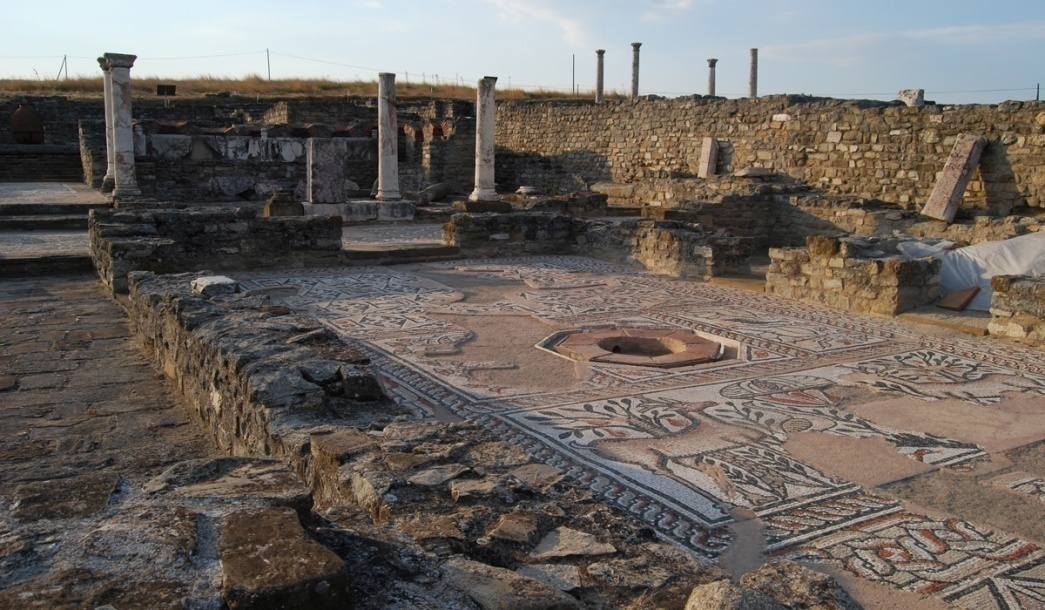 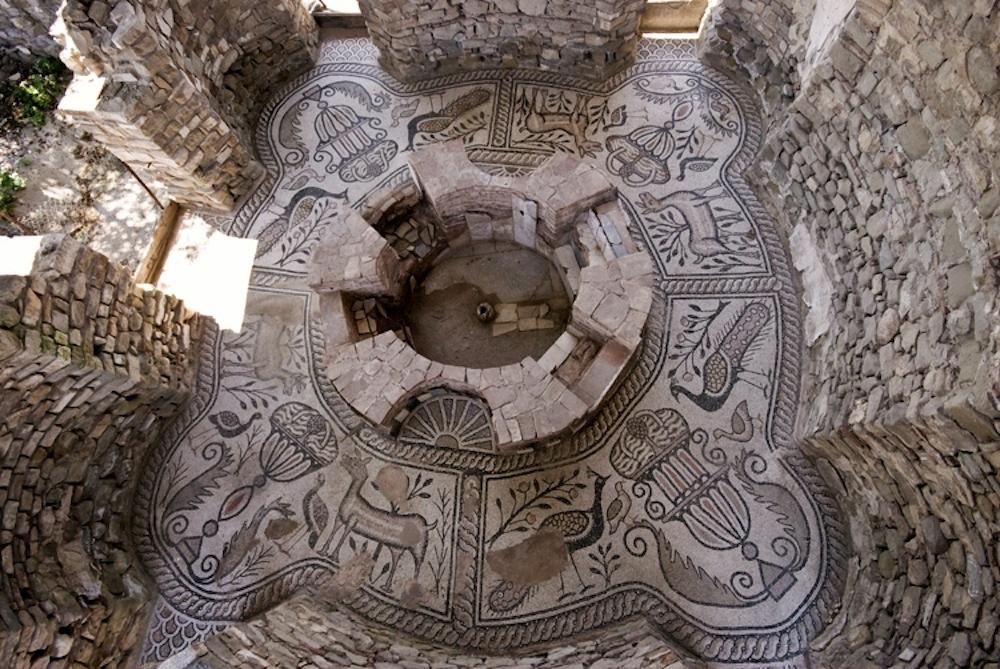 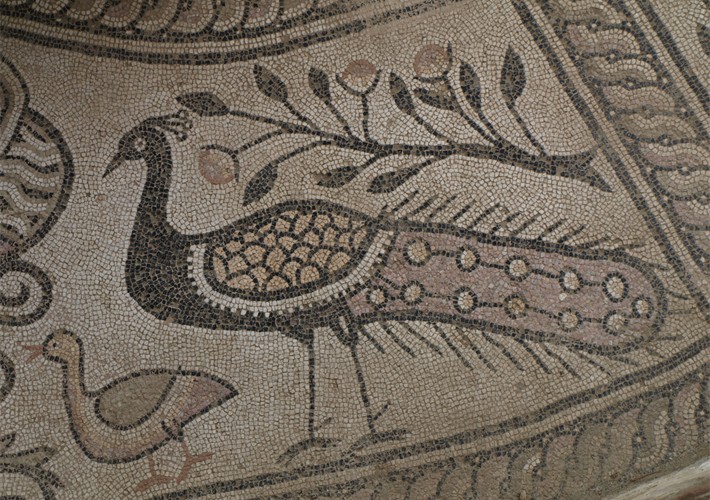 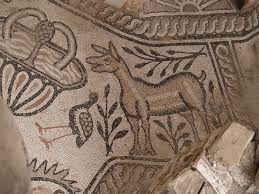 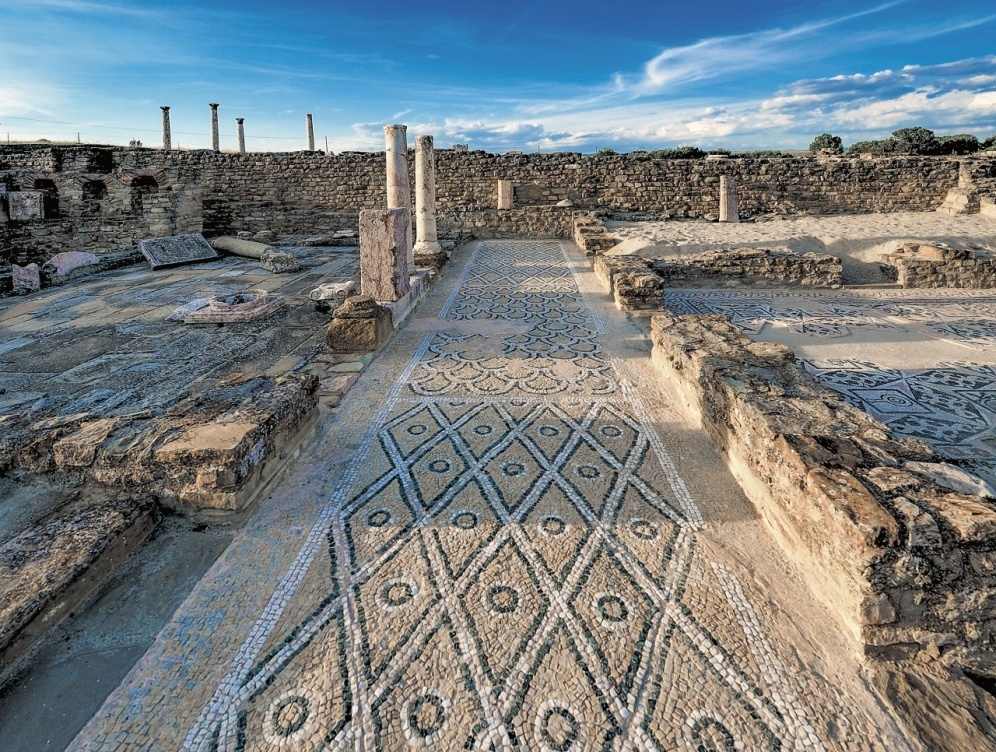 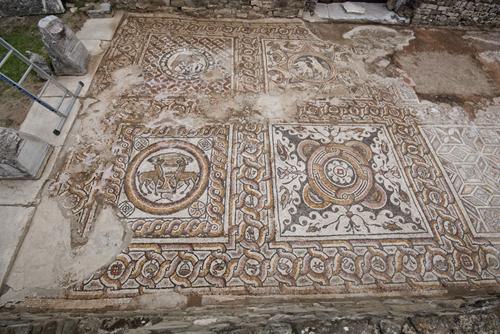 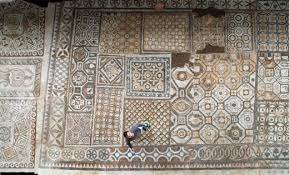 Шема на форми што покриваат рамна површина без поклопување или
празнина се нарекува теселација или мозаик.
Во секоја шема има една форма што се повторува повеќепати.
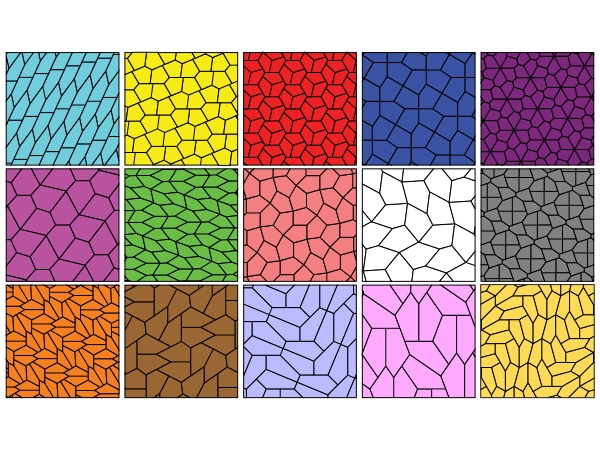 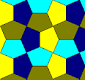 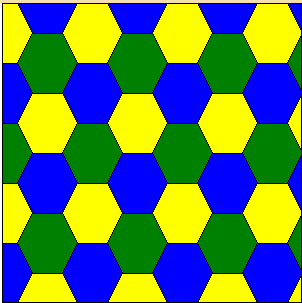 Теселацијата околу нас
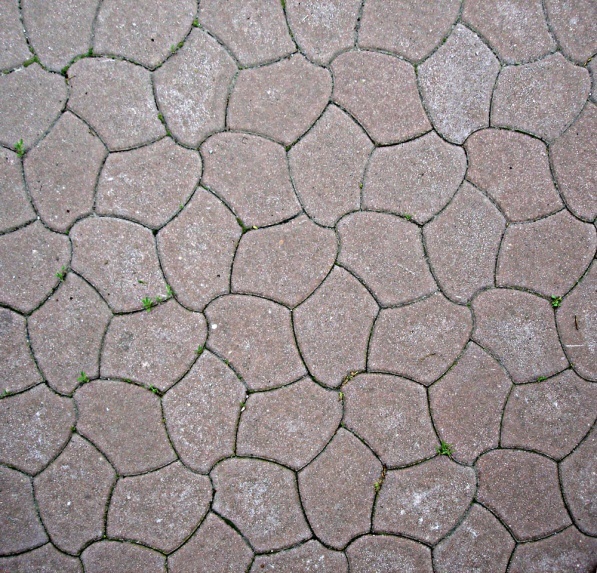 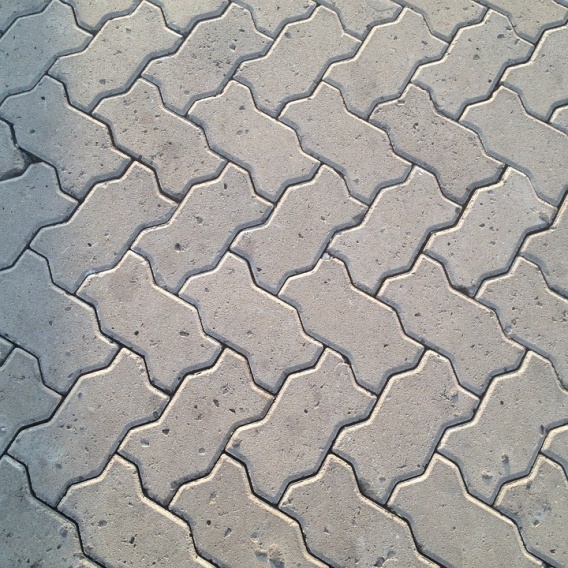 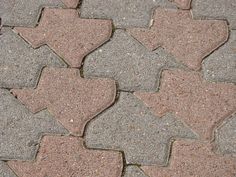 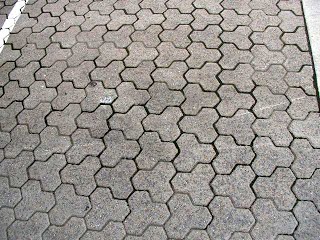 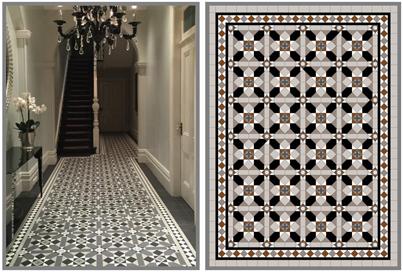 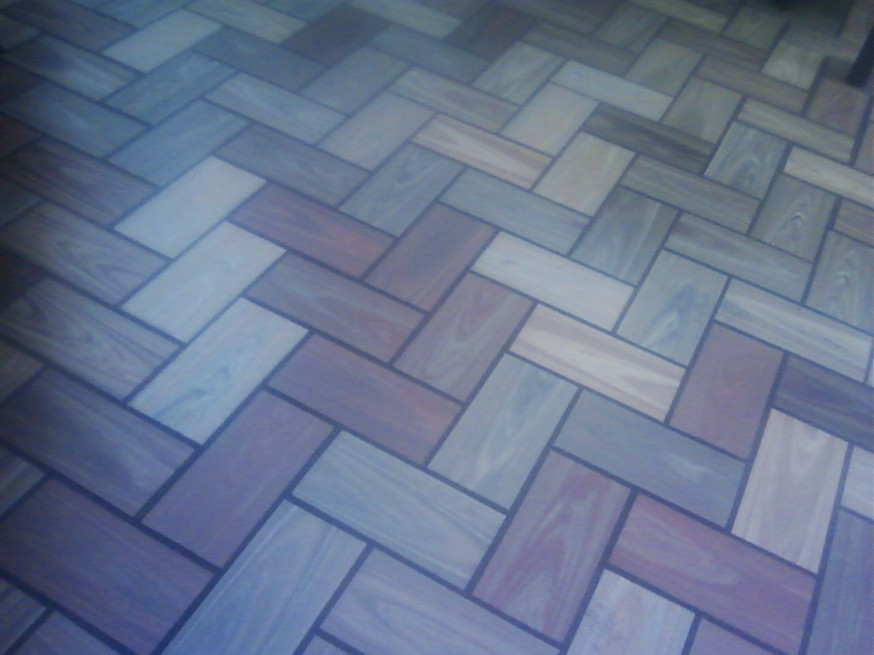 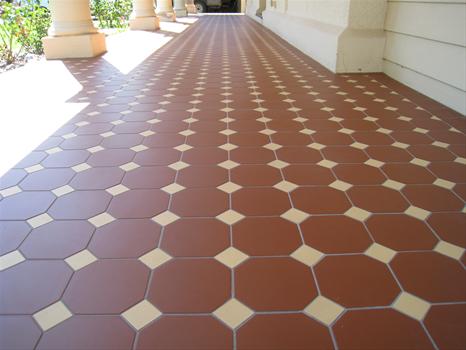 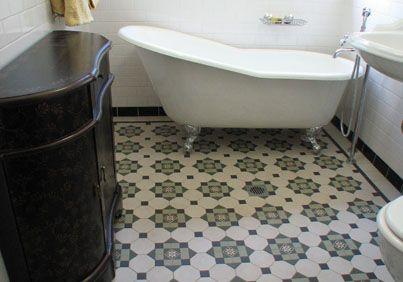 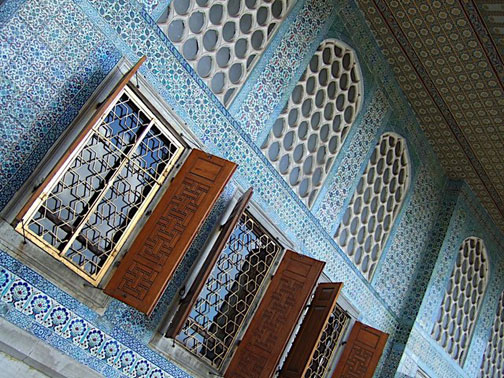 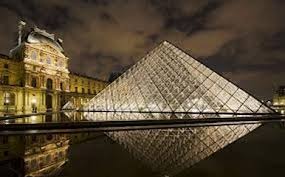 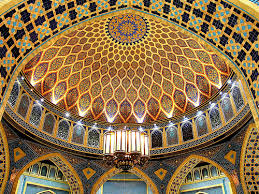 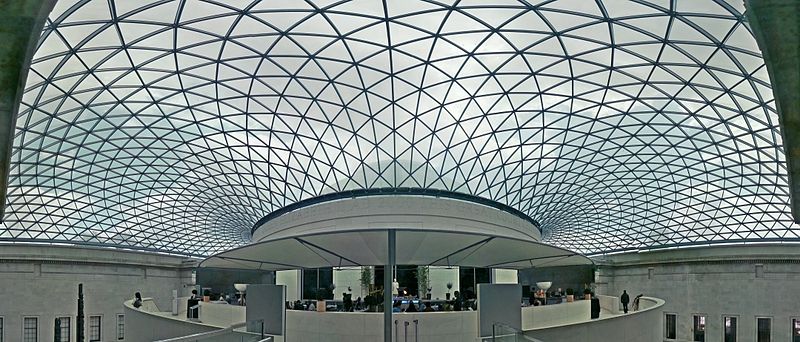 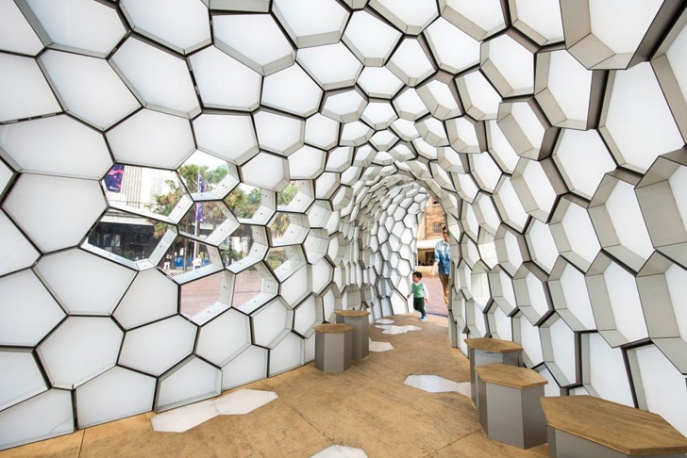 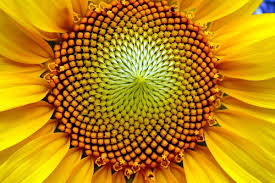 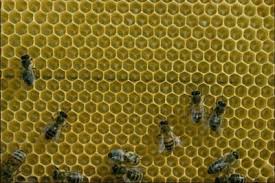 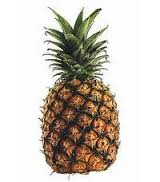 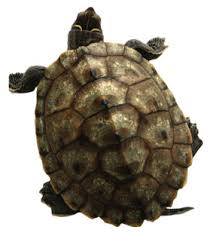 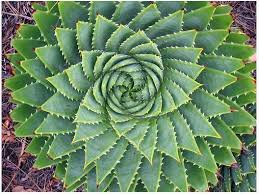 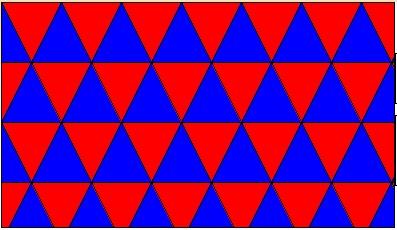 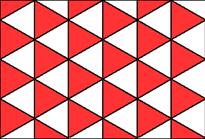 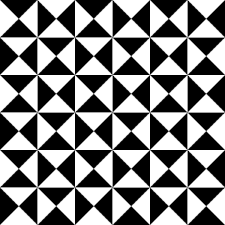 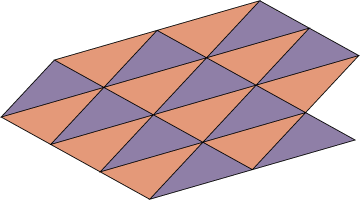 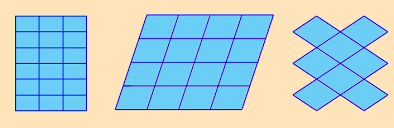 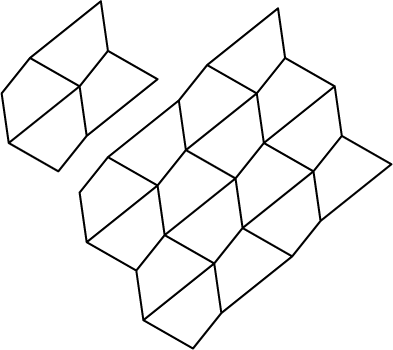 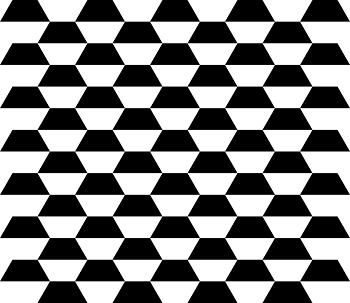 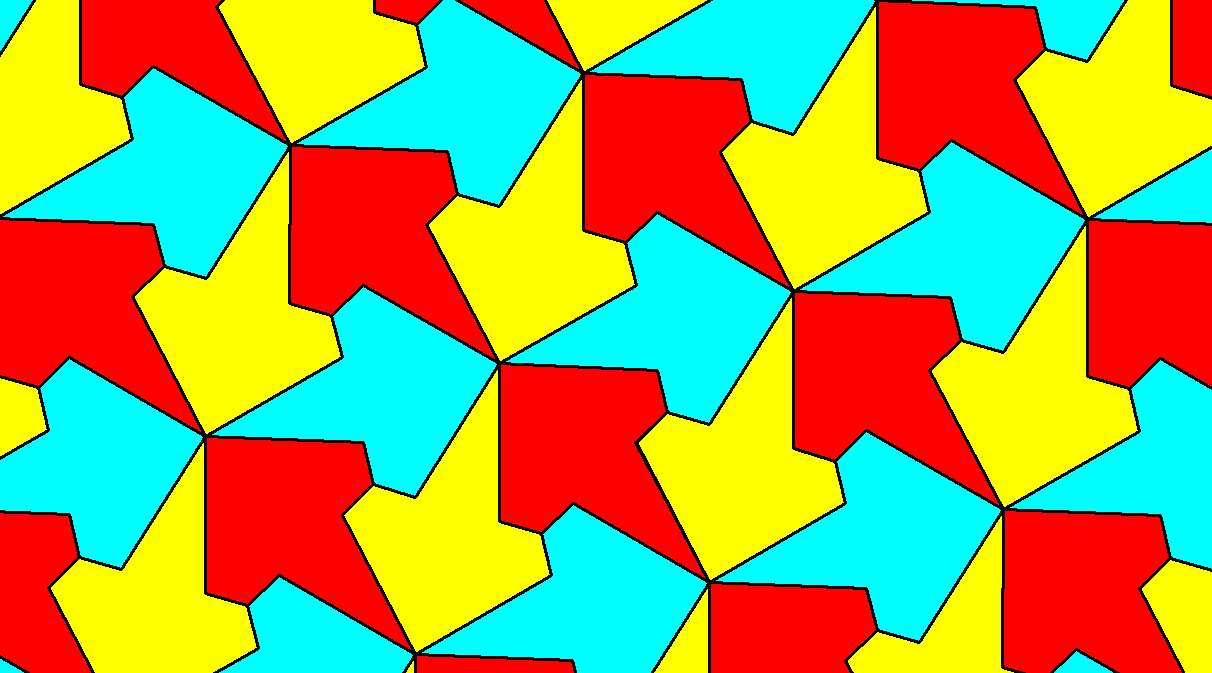 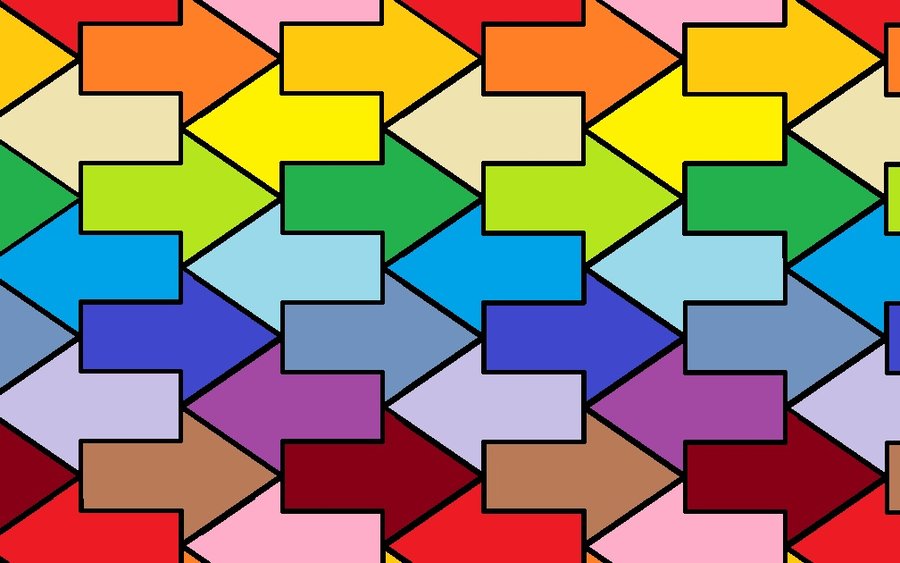 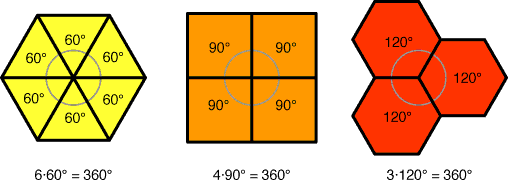 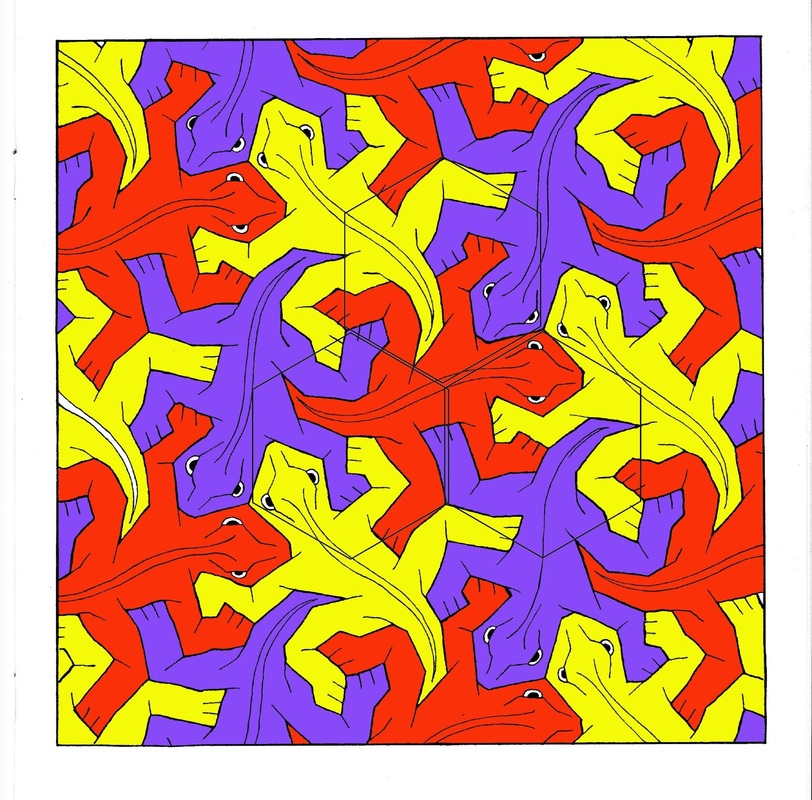 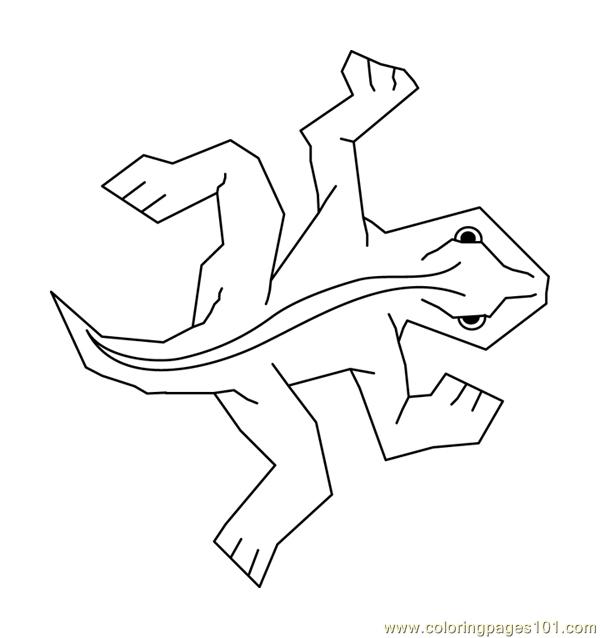 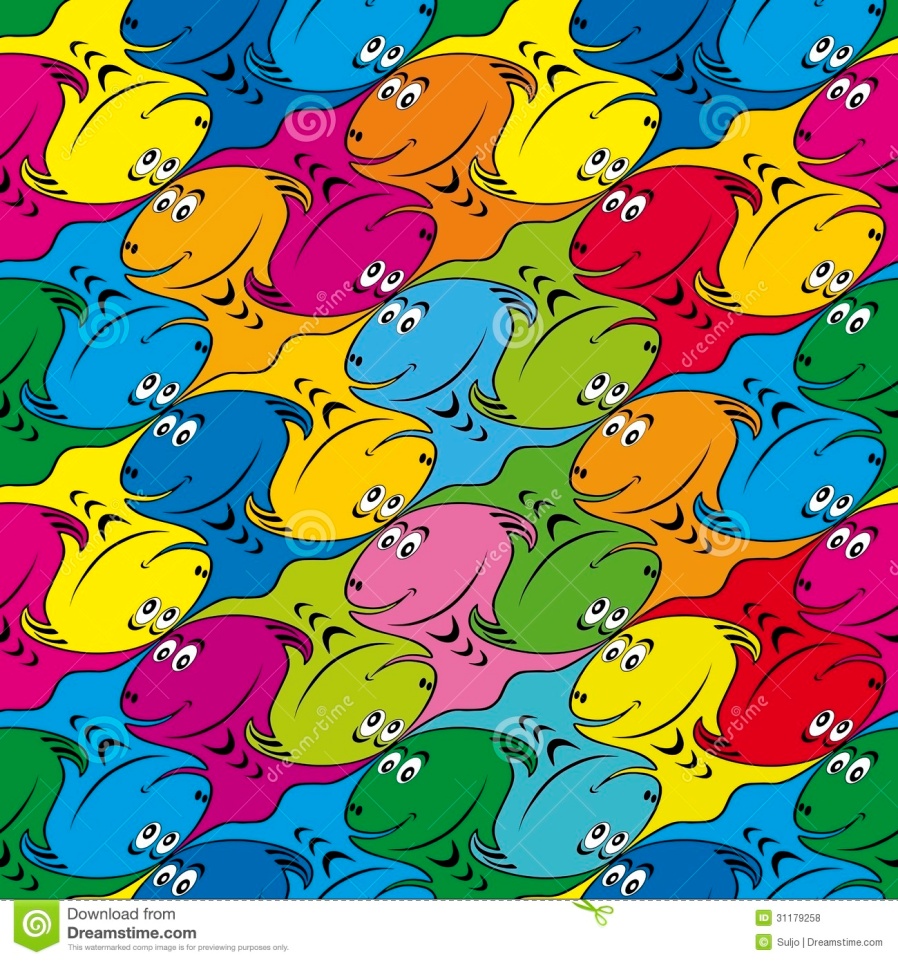 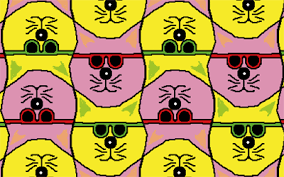 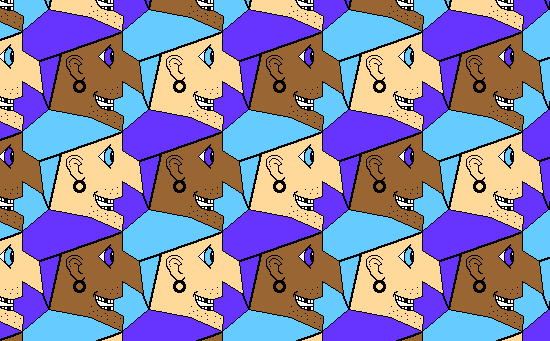 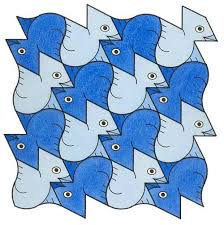